Average Challenge
Warm Up
Work out the mean, median, mode and range of the following data
Show all your working
When done, write a sentence explaining how you worked out each one

Data 1:  6, 1, 0, 10, 1, 2, 1

Data 2:   5, -2, 5, 3, 1, -2
Data 1:  6, 1, 0, 10, 1, 2, 1
Data 2:   5, -2, 5, 3, 1, -2
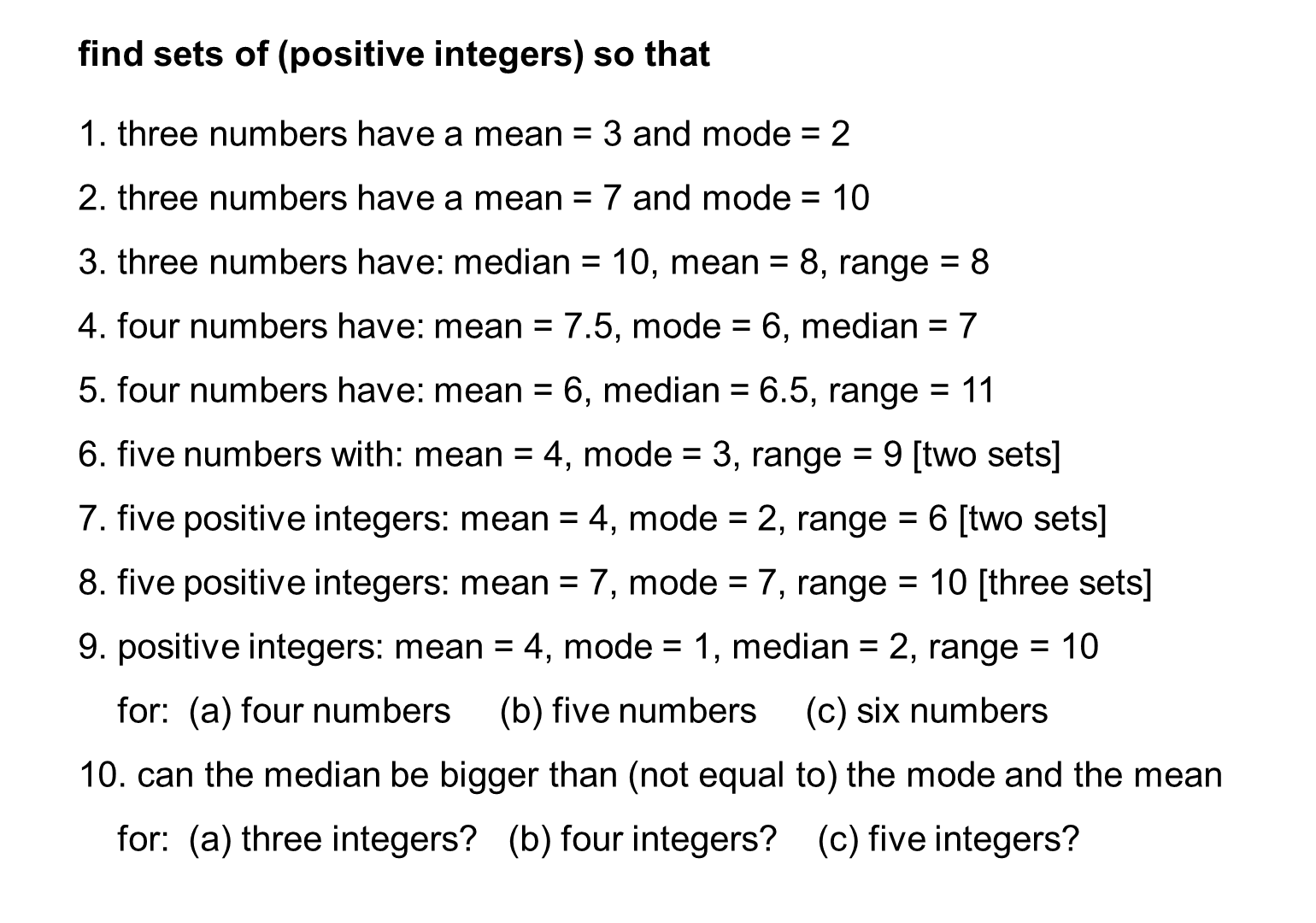 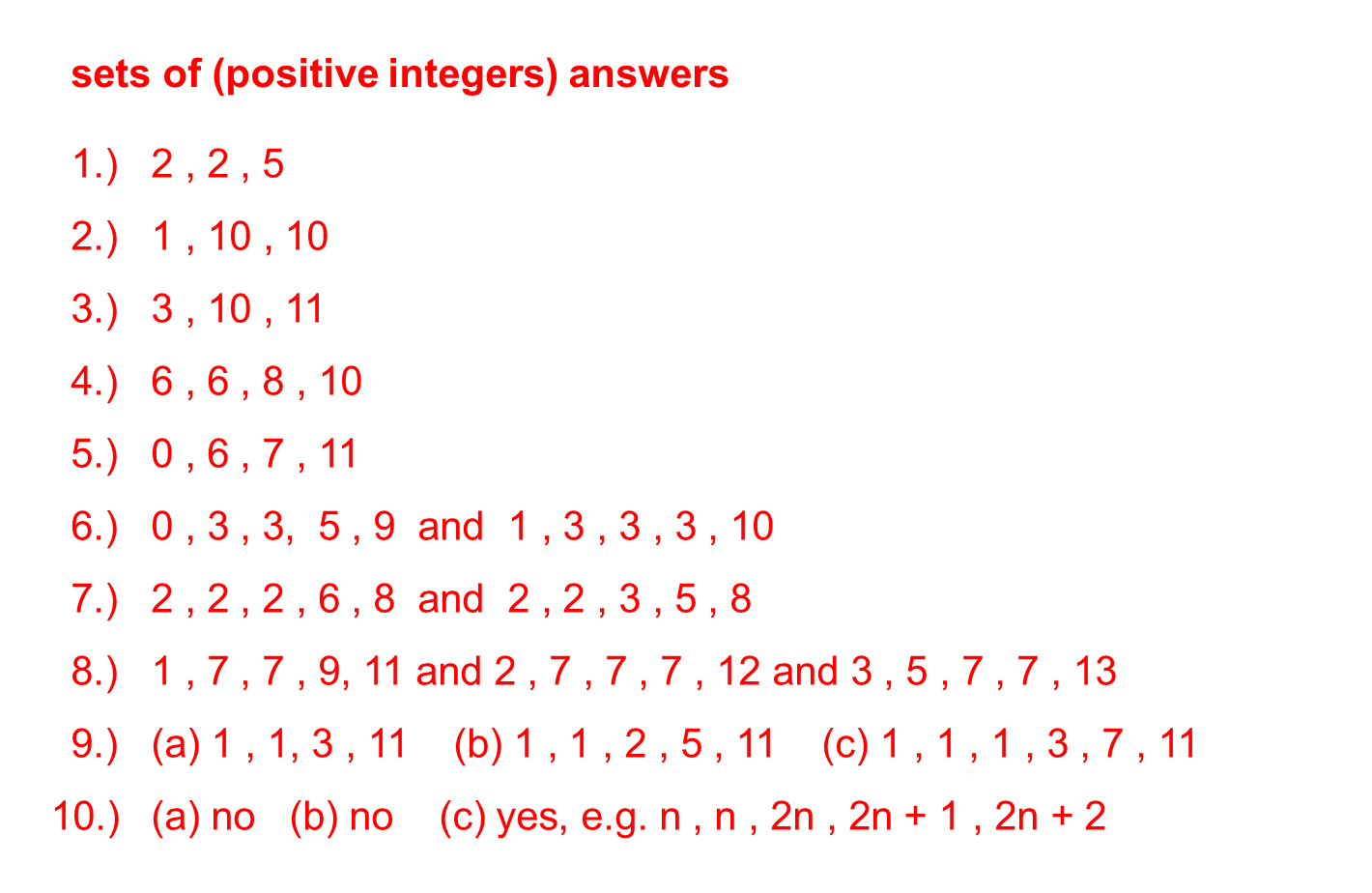